МДОУ « Рыбинский детский сад»
Осторожно, тонкий лёд!
 Проект воспитателя: Чембаровой Н.А.
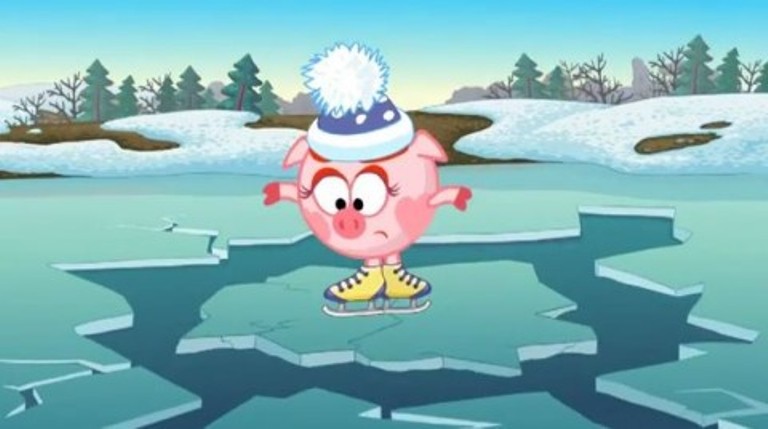 Актуальность
Ежегодно осенний лед становится причиной гибели людей. К сожалению, в числе погибших нередко оказываются дети, которые еще не могут осознать всю степень коварства тонкого и хрупкого настила. Гибель людей на воде, исходя из многолетней статистики, начинается именно в данный период. Основными причинами гибели стали бесконтрольность родителей за детьми и выход на тонкий лед в запрещенных местах.
              Дошкольный возраст – это важнейший период, когда формируется личность. Определить, правильно или неправильно ведет себя человек в тех или иных обстоятельствах очень сложно. Тем не менее необходимо выделить такие правила поведения, которые должны выполняться неукоснительно, так как от этого зависят здоровье и безопасность. Эти правила следует разъяснить детям подробно, следить за их выполнением. Однако безопасность – это не просто сумма усвоенных знаний, а адекватное поведение в различных ситуациях. Главной задачей взрослых является стимулирование развития у детей самостоятельности и ответственности. Все чему учат детей они должны уметь применить в реальной жизни.
Новизна
Новизна проекта заключается в содержании и в форме организации  работы с детьми, которые  позволяют сформировать представления об опасных для человека ситуациях на льду и способах правильного поведения.
Участники проекта
ДЕТИ
РОДИТЕЛИ
воспитатель
Цель
Формировать у детей представления о правилах безопасного поведения на  льду, об опасностях, которые подстерегают человека у водоемов; познакомить  с причинами несчастных случаев; воспитывать бережное отношение к жизни и здоровью.
Задачи
Формы и методы работы
Этапы реализации проекта
Ожидаемый результат
Перспективный план работы с детьми
План работы с родителями
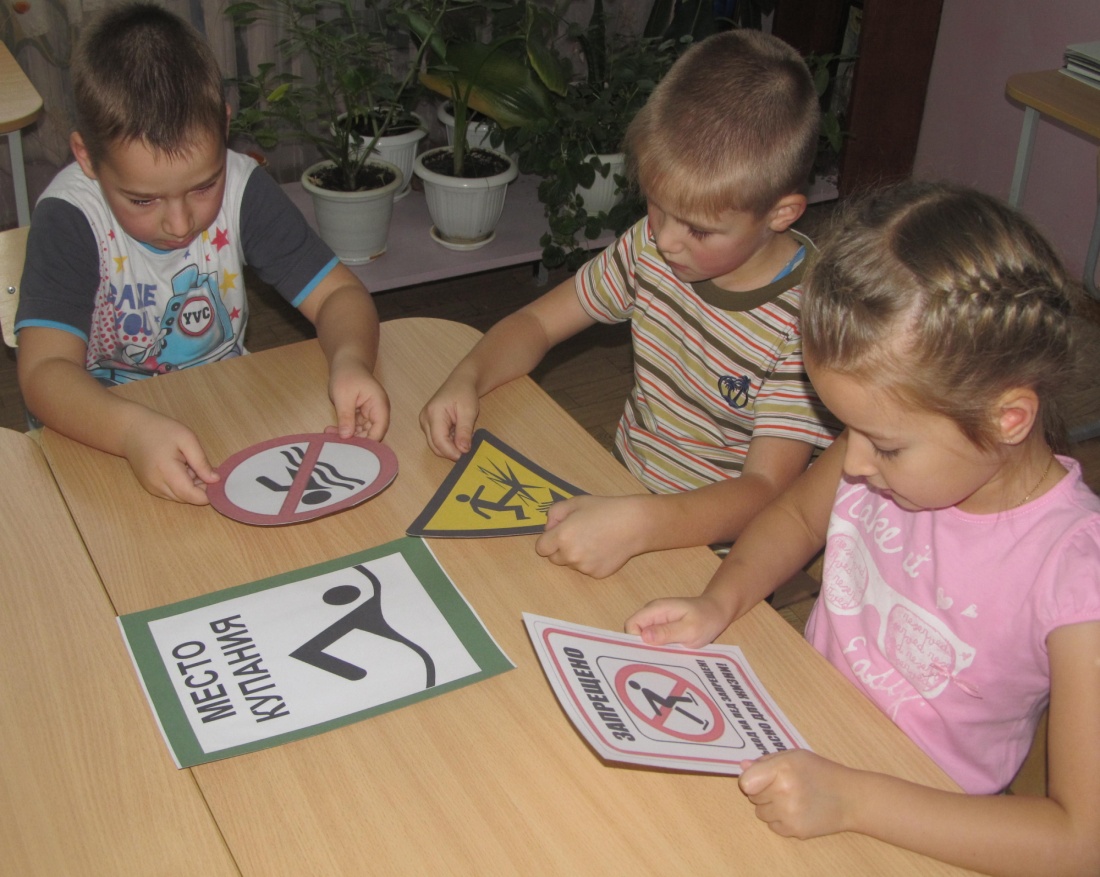 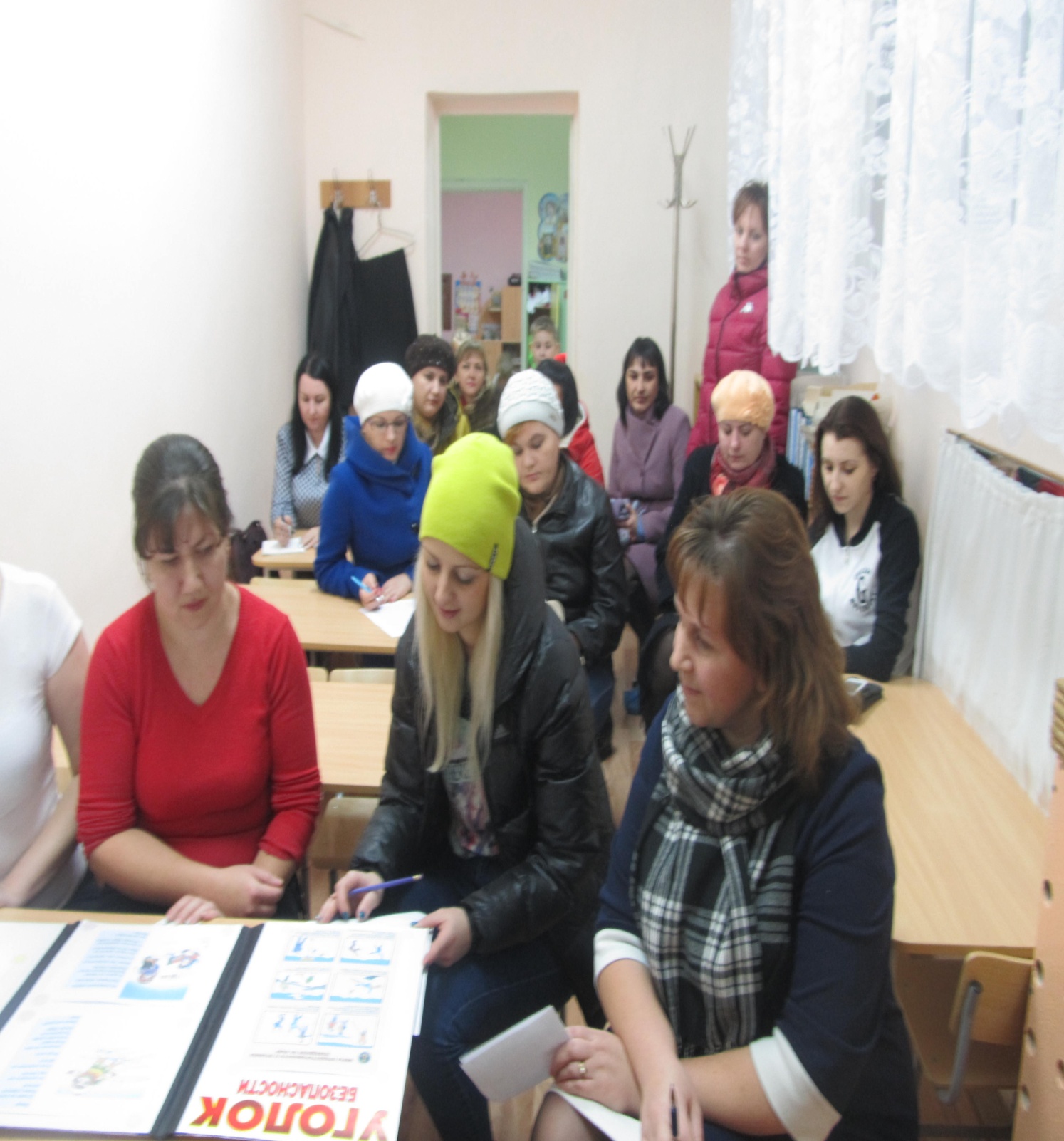